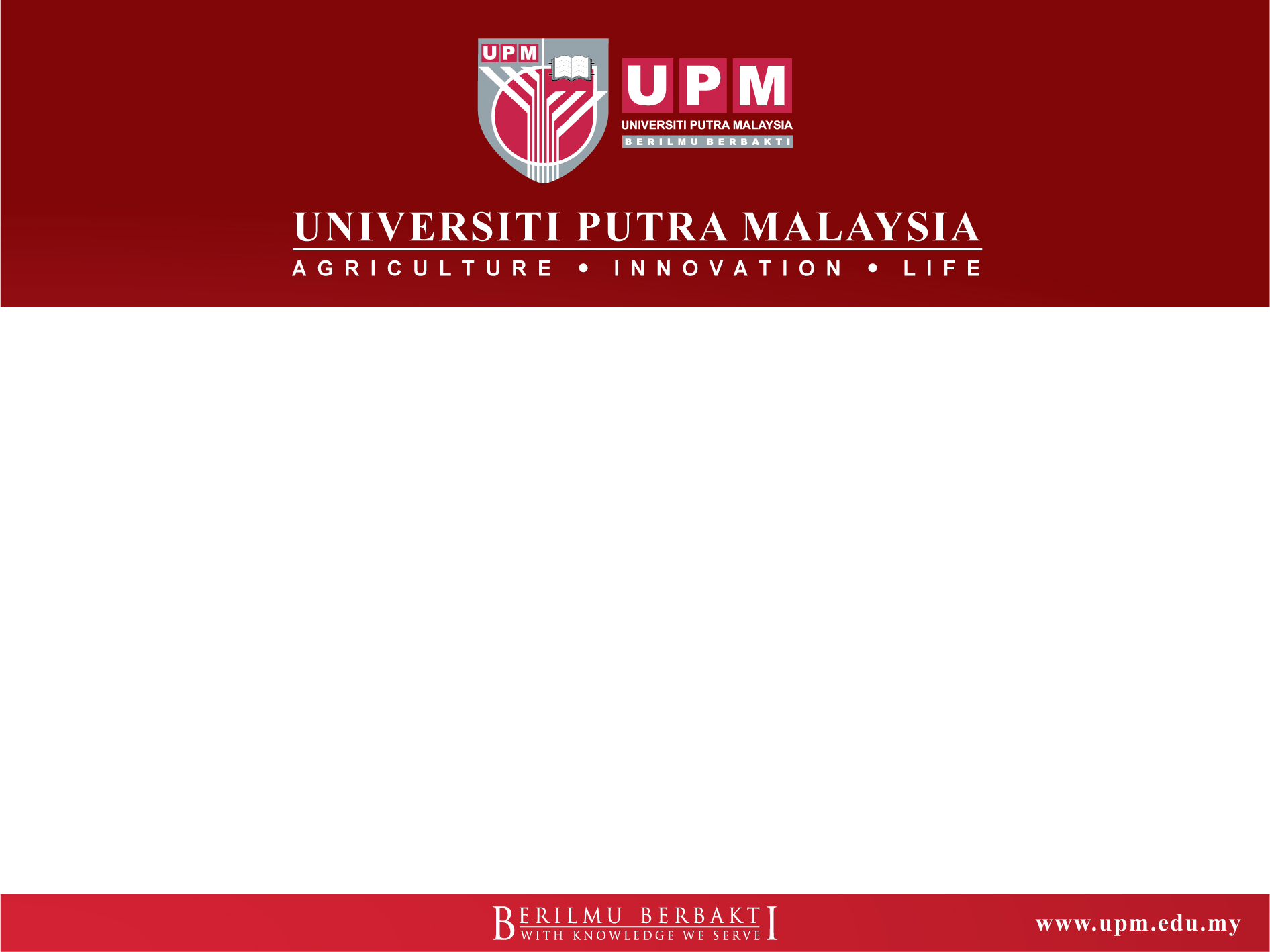 KURSUS PENGURUSAN MAJLIS DAN PROTOKOLNORZAINA BINTI DARUSPENOLONG PENDAFTAR KANANPEJABAT STRATEGI KORPORAT DAN KOMUNIKASI
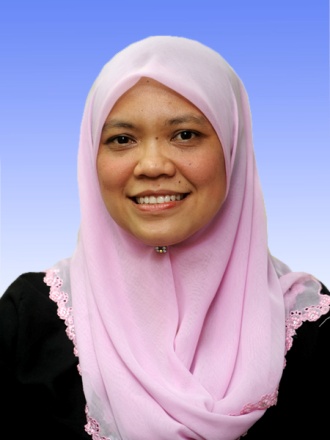 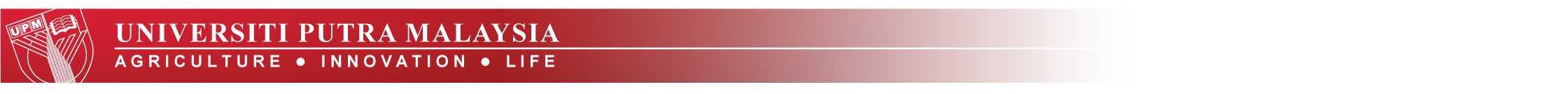 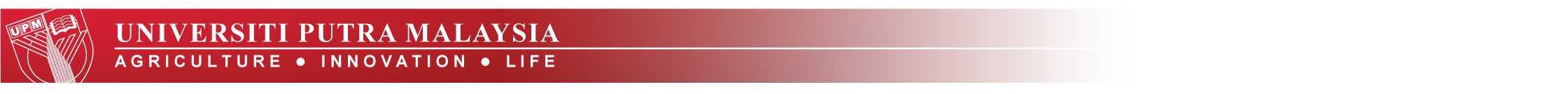 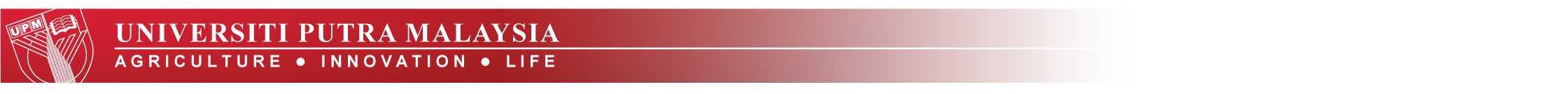 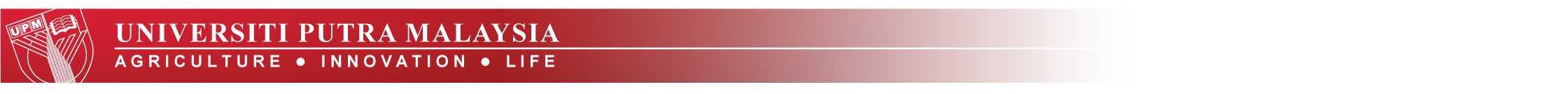 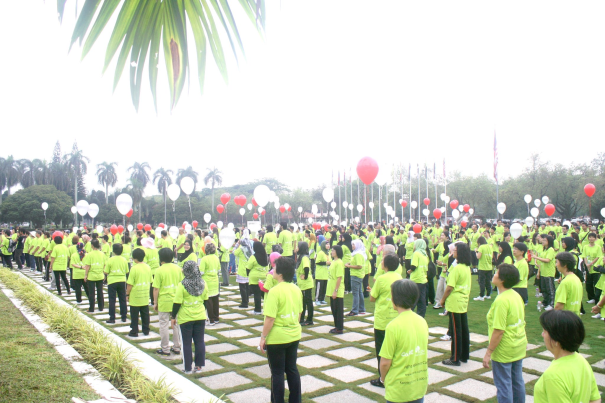 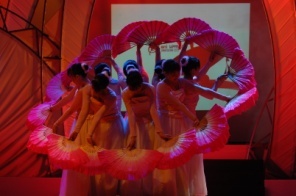 NZD6182
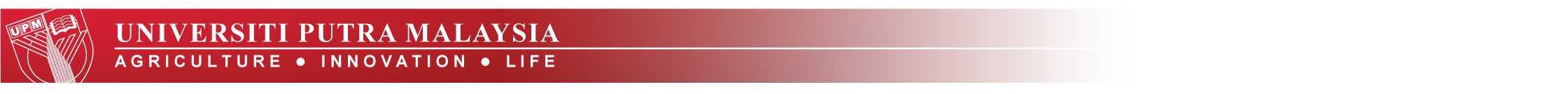 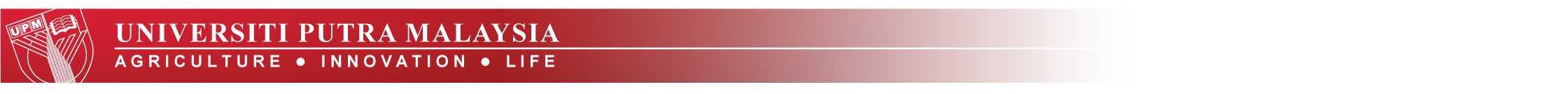 NZD6182
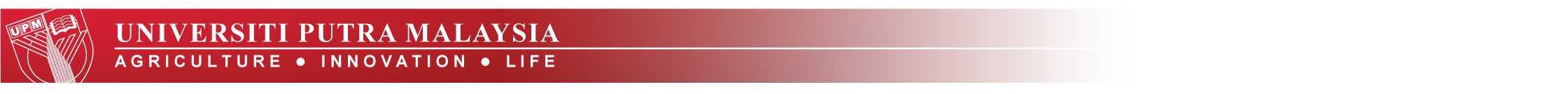 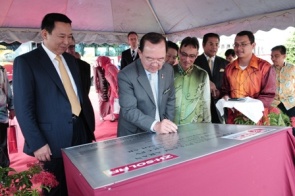 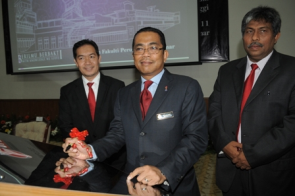 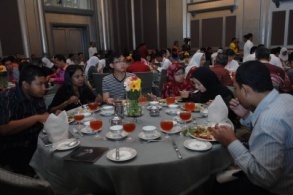 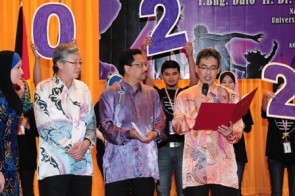 NZD6182
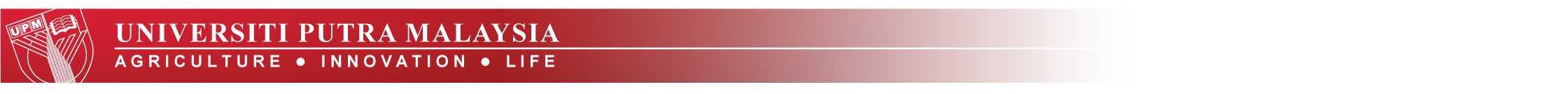 NZD6182
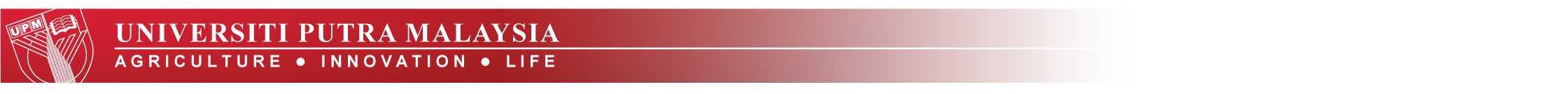 NZD6182
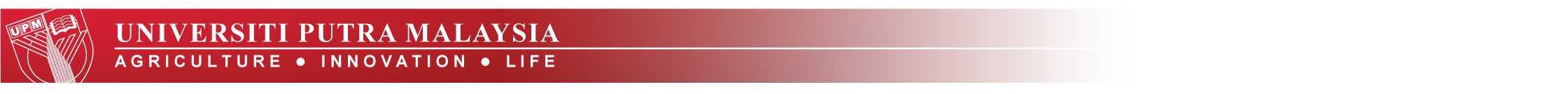 NZD6182
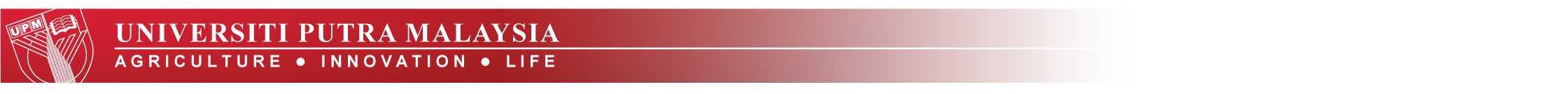 NZD6182
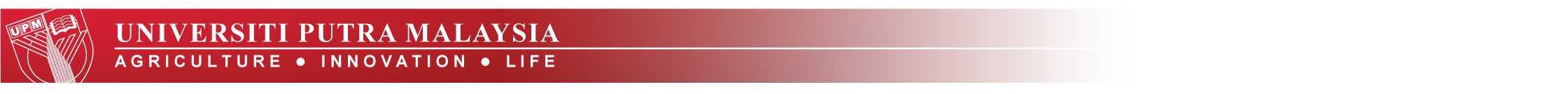 NZD6182
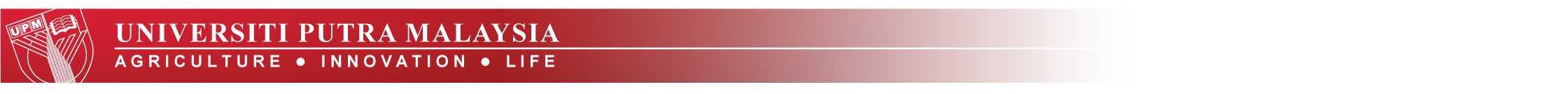 NZD6182
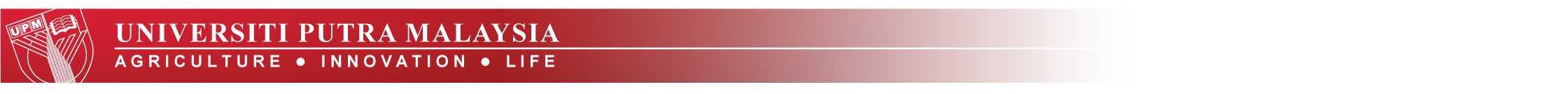 NZD6182
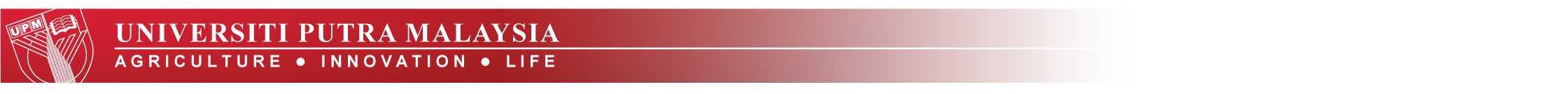 NZD6182
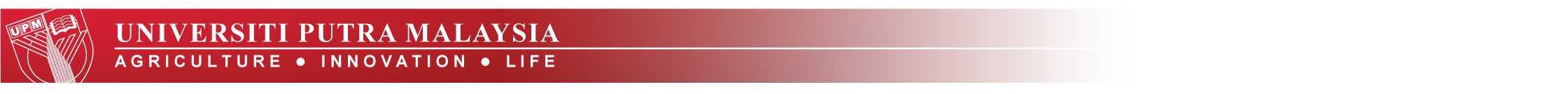 NZD6182
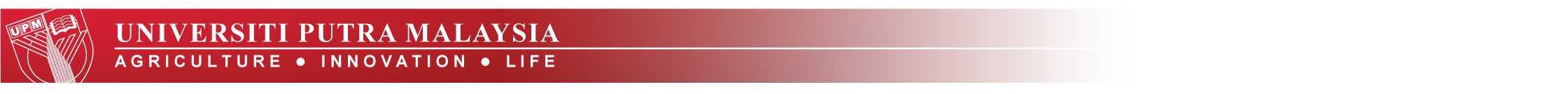 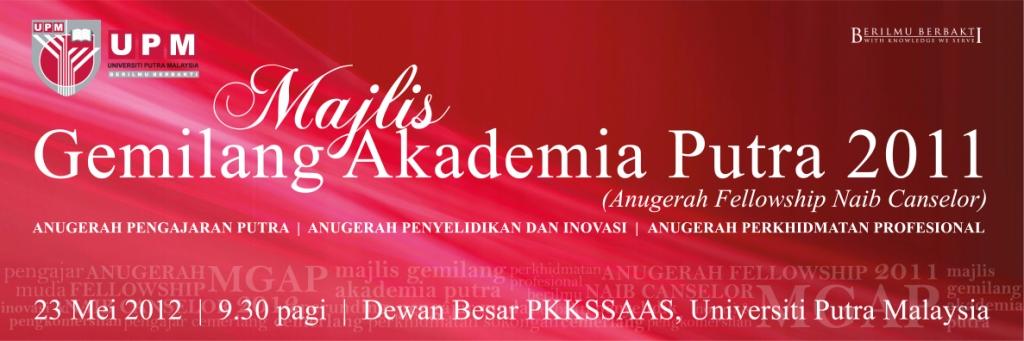 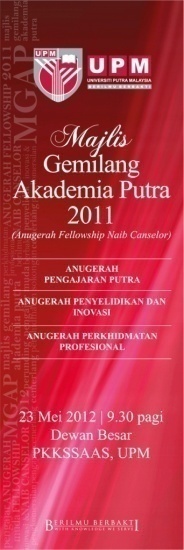 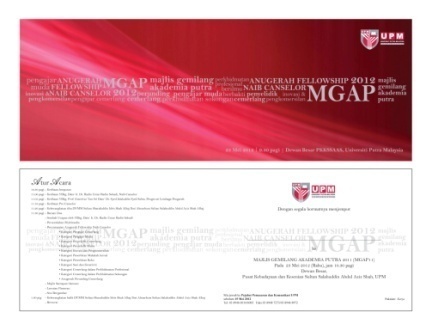 Billboard
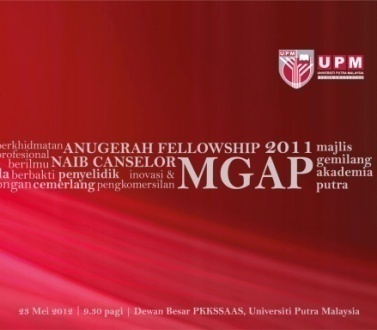 Kad Jemputan
Bunting
Buku Program
NZD6182
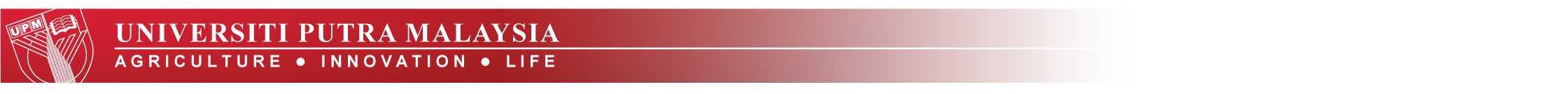 NZD6182
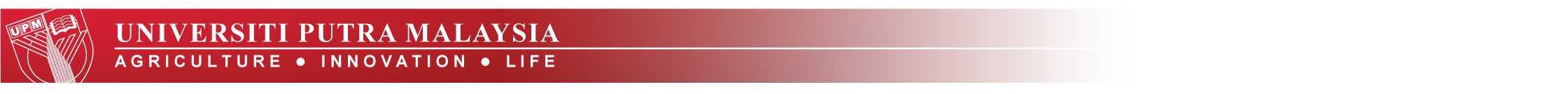 NZD6182
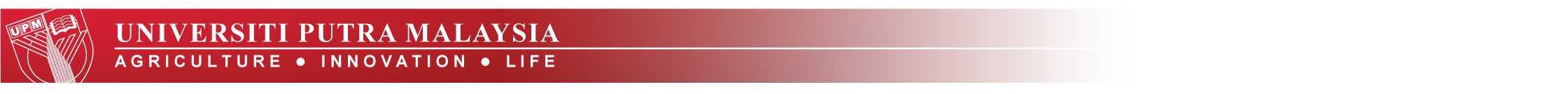 NZD6182
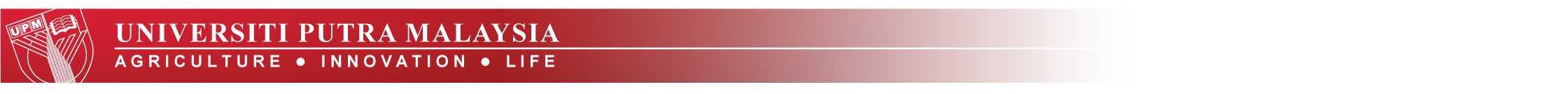 NZD6182
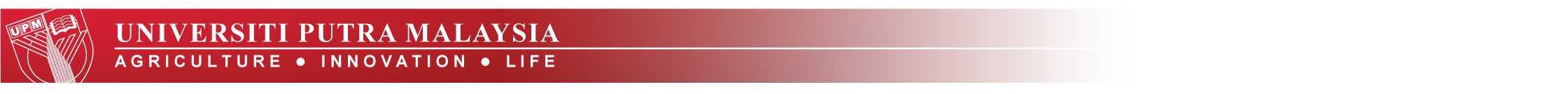 NZD6182
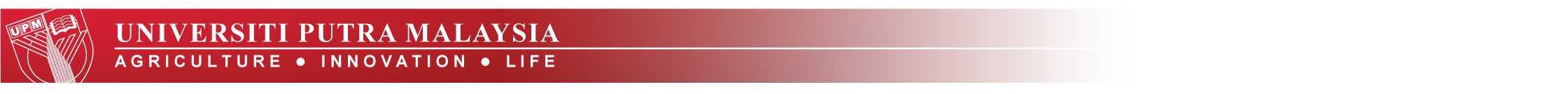 NZD6182
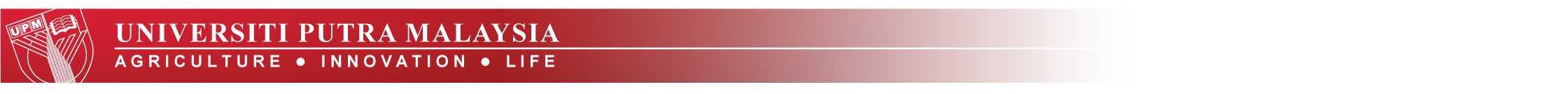 NZD6182
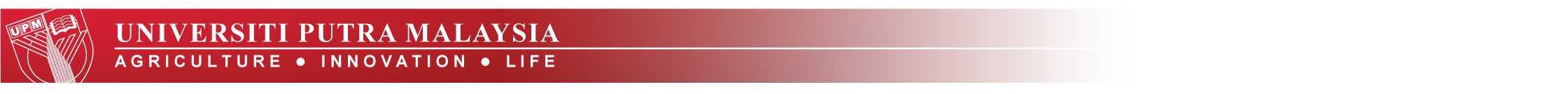 NZD6182
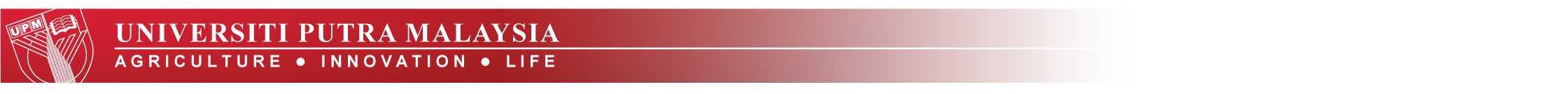 NZD6182
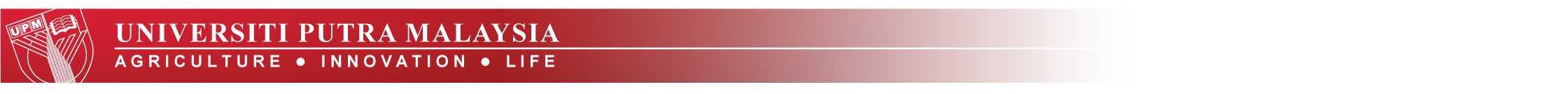 NZD6182
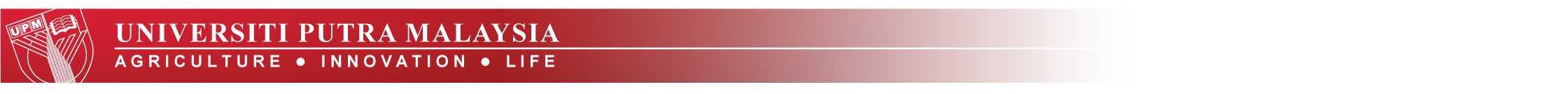 WALKIE-TALKIE
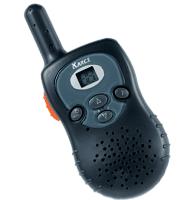 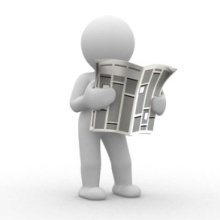 SENARAI SEMAK
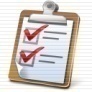 PROTOCOL MANAGER
BUKU GERAK KERJA PENTADBIRAN
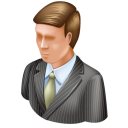 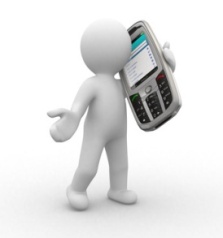 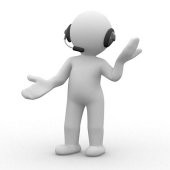 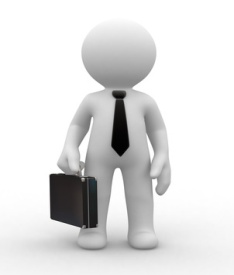 FLOOR MANAGER
AV MANAGER
EVENT MANAGER / FLOOR MANAGER
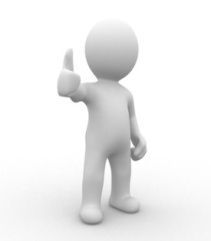 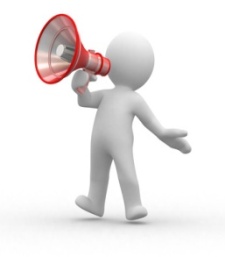 VIDEO MAJLIS
EMCEE MANAGER
STAGE MANAGER
NZD6182
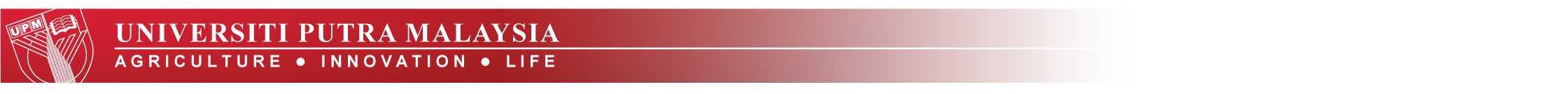 NZD6182
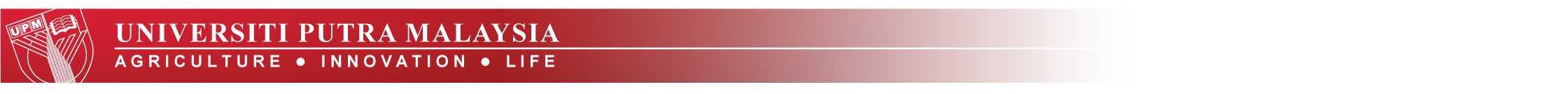 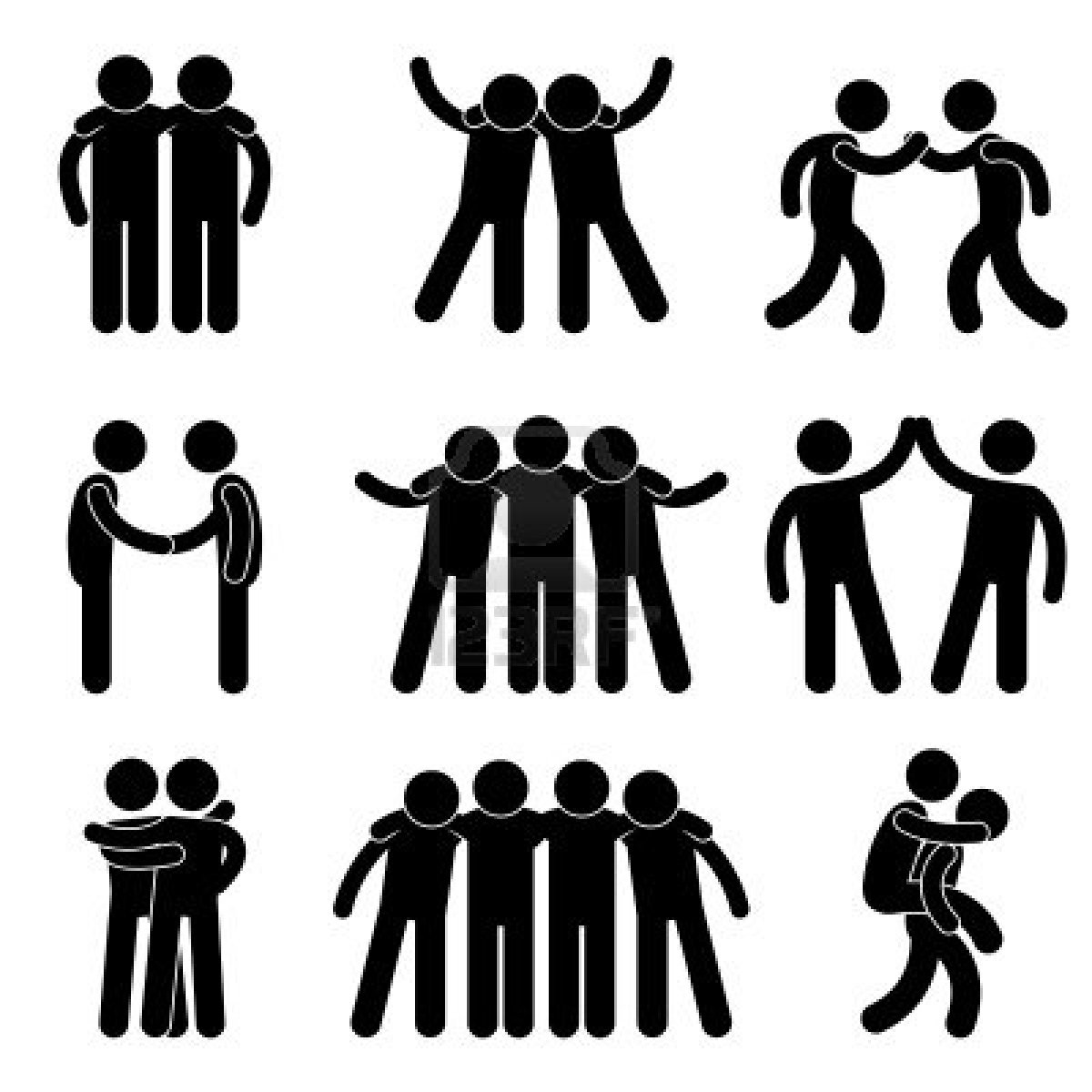 NZD6182
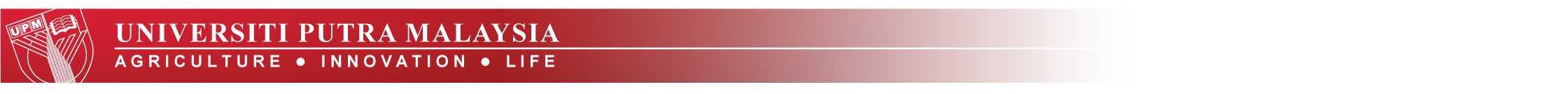 NZD6182
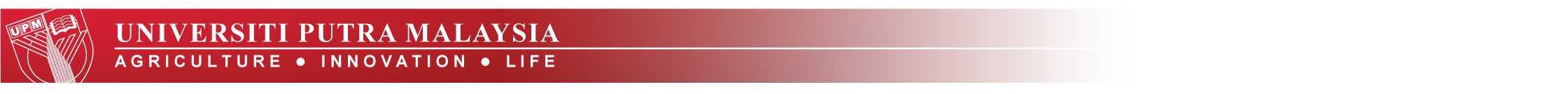 PENILAIAN PENGURUSAN MAJLIS RASMI UPM
NZD6182
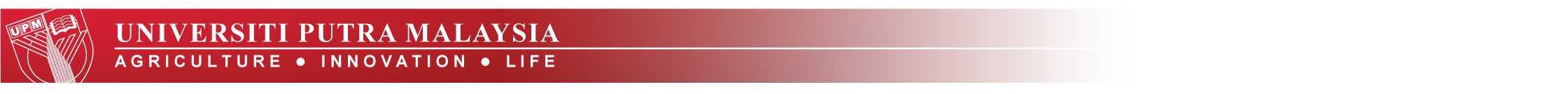 NZD6182
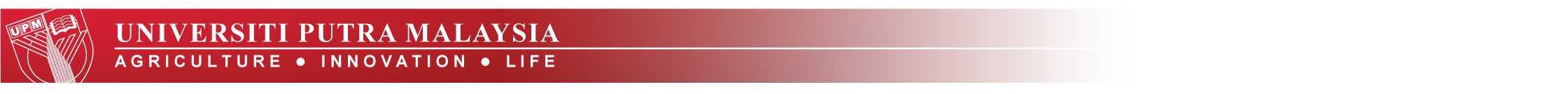 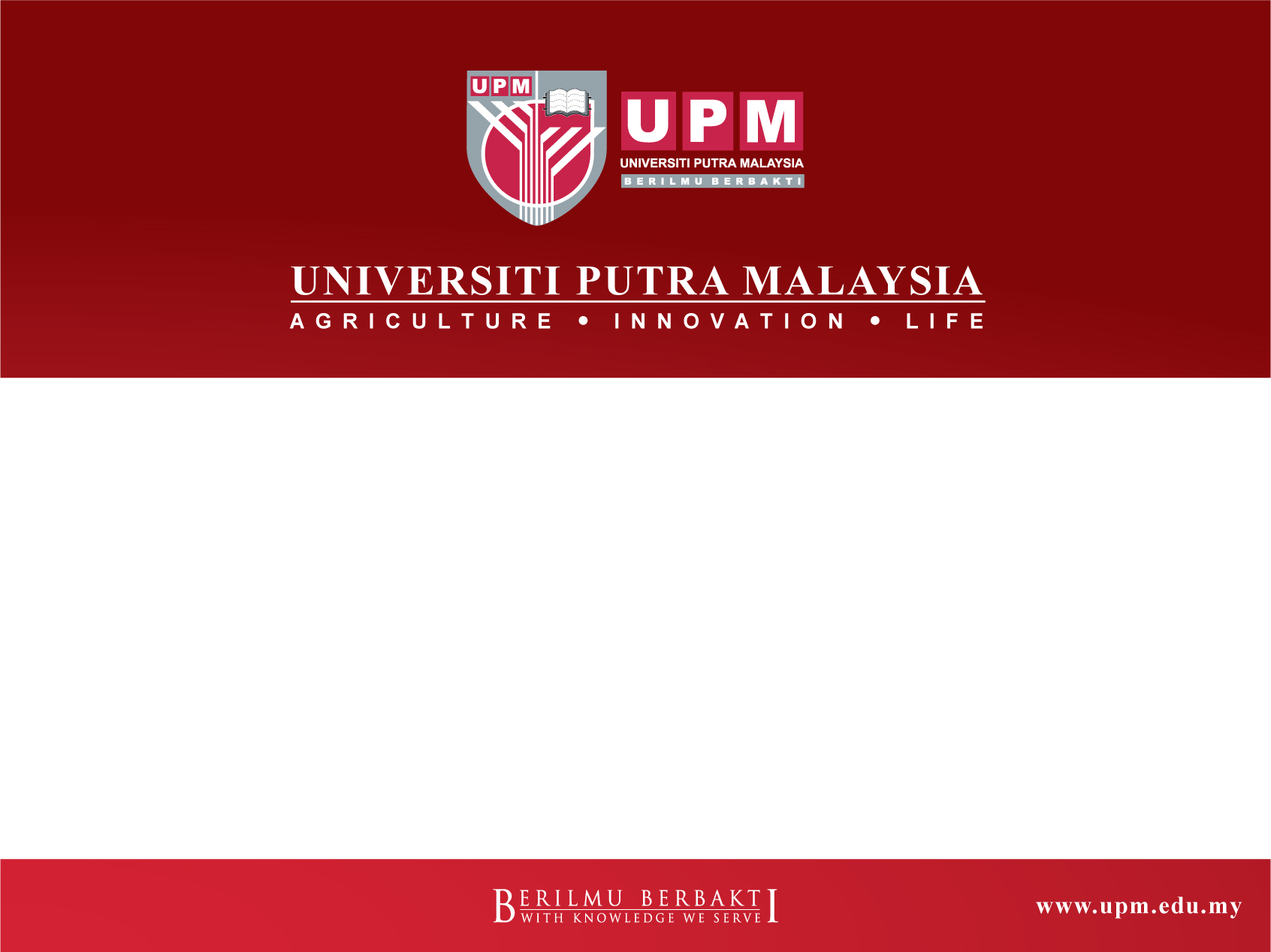 Terima Kasih | Thank You